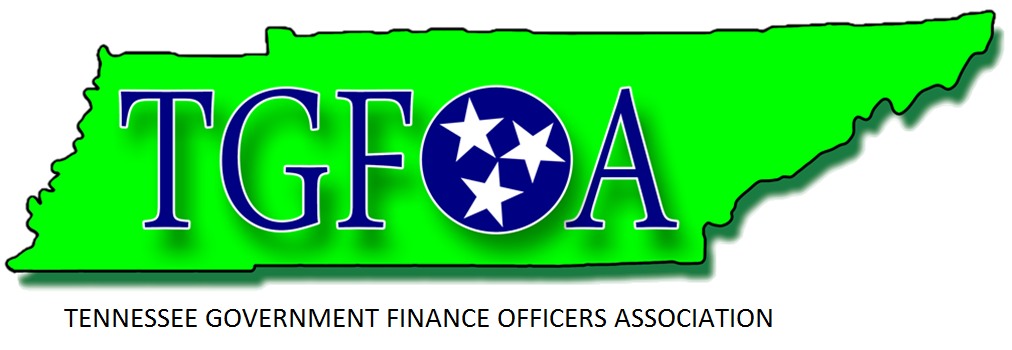 Open Data: The Future of Government TransparencyPresenters: Michael Walters Young, FranklinRandall P. Williams, Metro Nashville
TGFOA Spring Institute – Memphis				                          March 17, 2016
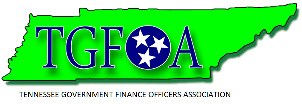 Outline- Explanation of Open Data- Why it is important- The Tennessee Context	- Nashville	- Chattanooga	- Franklin- What you can do about it
TGFOA Spring Institute – Memphis				                          March 17, 2016
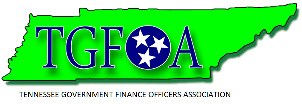 Open Data: What is it?Succinctly, Open Data is the idea that data should be accessible and available for anyone to use at anytime. What does it mean in government?That the data we collect, house and use also should be open and available – to internal and external users – at anytime.
TGFOA Spring Institute – Memphis				                          March 17, 2016
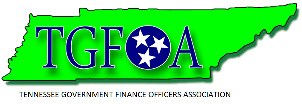 Open Data: Why is it important?Think about the last definition – is your data available and accessible to internal and external users at anytime? Is it even available to your internal users? And even then all internal users? Do you know what data you have and do not have?
TGFOA Spring Institute – Memphis				                          March 17, 2016
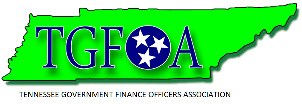 Open Data: Why is it important?- Data is the currency of our age. And it is ever expanding. Consider for a moment:The world had about 800,000 petabytesof data in 2009. The amount of data aredoubling every two years.– What’s next:• Exabyte = 1,048,576 terabytes• Zettabyte = 1,073,741,824 terabytes• Yottabyte = 1,099,511,627,776 terabytesSources: Zdnet (2010).  Size of the data universe: 1.2 zettabytes and growing fast. http://www.zdnet.com/ article/size‐of‐the‐data‐universe‐1‐2‐zettabytes‐and‐growing‐fast/  Adshead, A. (2012).  Data to grow more quickly says IDC’s Digital Universe Study. http://www.computerweekly.com/news/2240174381/Data‐to‐grow‐more‐quickly‐says‐IDCs‐Digital‐Universe‐study
TGFOA Spring Institute – Memphis				                          March 17, 2016
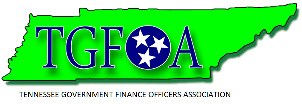 Open Data: What does this really have to do with government? Governments are some of the biggest producers of data. And the private sector is already revolutionizing how they provide what they provide by having data analytics – not just how many widgets they make or services they provide, but tracking who, what, where, when and how they provide them.
TGFOA Spring Institute – Memphis				                          March 17, 2016
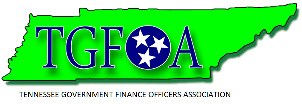 Open Data: What does this really have to do with government?Think about Amazon, or even the USPS. You can see where your package is at any given time. Same with Pizza (or Central BBQ). Or where a plane is in mid-air. Data and the application of data is everywhere. And our citizens have come to expect easy access to data – all data.
TGFOA Spring Institute – Memphis				                          March 17, 2016
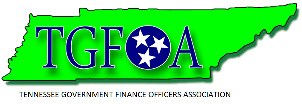 Open Data: The Tennessee ContextThree cities have partnered with a private vendor – Socrata – in their efforts to open data up to their citizens:     Metropolitan 	         City of   	       City of   Government of       Chattanooga            Franklin     Nashville & Davidson County
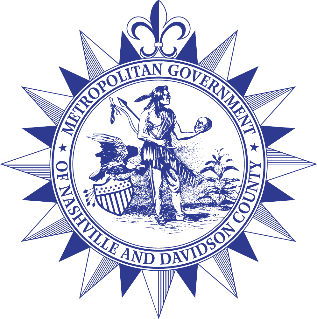 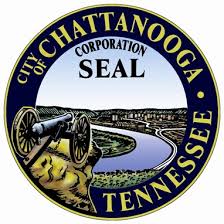 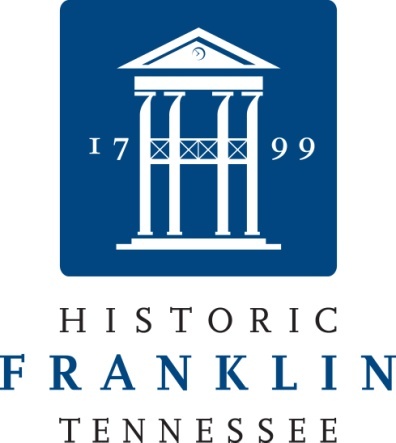 TGFOA Spring Institute – Memphis				                          March 17, 2016
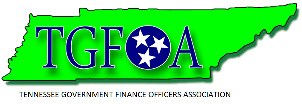 Open Data: The Tennessee Context                                                                                            Metropolitan Government of Nashville &            Davidson County
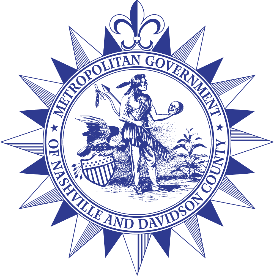 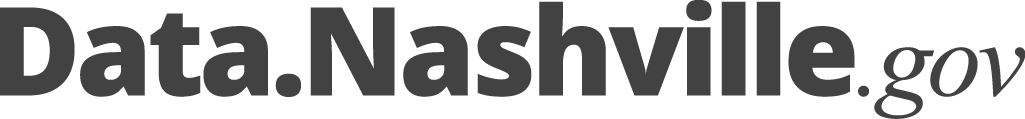 TGFOA Spring Institute – Memphis				                          March 17, 2016
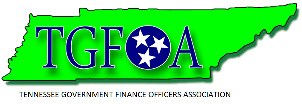 Open Data: The Tennessee Context                             City of Chattanooga                                data.chattanooga.gov
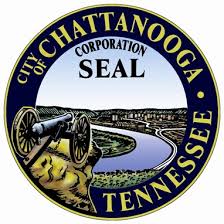 TGFOA Spring Institute – Memphis				                          March 17, 2016
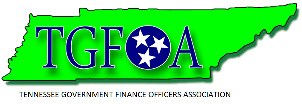 Open Data: The Tennessee Context	      City of Franklin                 FranklinForward  The City’s Strategic Plan
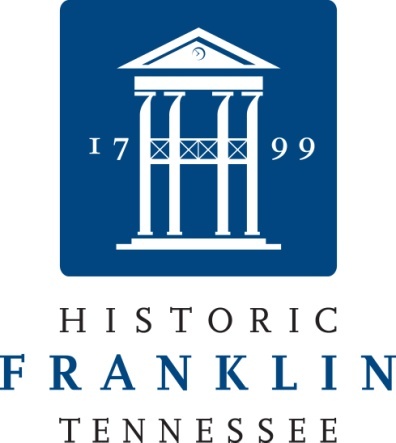 TGFOA Spring Institute – Memphis				                          March 17, 2016
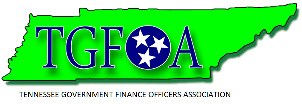 Open Data: What can you do about it?1) Form a Data Team2) Determine what data you actually possess3) Evaluate your comfort with Open Data4) Determine why you would make data open
TGFOA Spring Institute – Memphis				                          March 17, 2016
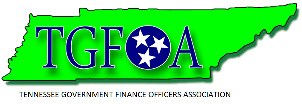 Open Data: What can you do about it?5) Assess Options for Data AccessOptions: Internal or ExternalInternal: Microsoft Sharepoint, Google AppsExternal:
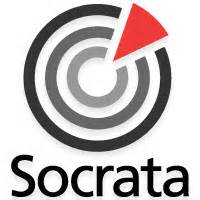 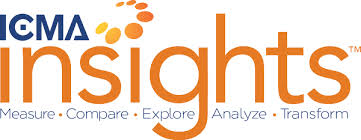 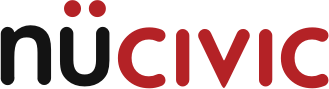 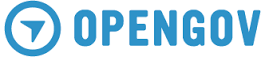 TGFOA Spring Institute – Memphis				                          March 17, 2016
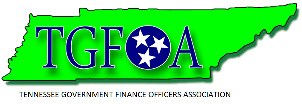 Summary- Open Data is here. You have to be prepared for it. - Unparalleled opportunity to make our democracies more democratic.- As with any service delivery, managing expectations is the key to success. - Evaluate what you have.- Determine your comfort level.- Ask your friendly peers.
TGFOA Spring Institute – Memphis				                          March 17, 2016
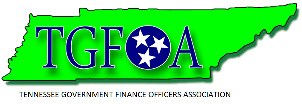 Resources: Websites:U.S. Government: www.data.govNashville: https://data.nashville.gov/Chattanooga: https://performance.chattanooga.gov/Franklin: https://performance.franklintn.gov/ICMA Insights: http://icma.org/en/results/center_for_performance_measurement/icma_insightsSocrata: www.socrata.comOpenGov: www.opengov.comDKAN (GovDelivery) Open Source solution:  http://www.nucivic.com/dkan/GFOA: www.gfoa.org
TGFOA Spring Institute – Memphis				                          March 17, 2016
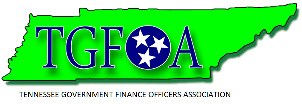 Resources: People:	Randall P. Williams	Division Manager – Web Based Services	Metropolitan Government of Nashville and Davidson County                         	Phone: 615.862.6113 – E-Mail: Randall.Williams@Nashville.gov	Tim Moreland	                       Director of Performance Management and Open Data	City of Chattanooga	Phone: 423.643.7827 - E-Mail: tmoreland@chattanooga.gov	Michael Walters Young	Budget & Analytics Manager	City of Franklin		Phone: 615.550.6687 – E-Mail: michael.waltersyoung@franklintn.gov
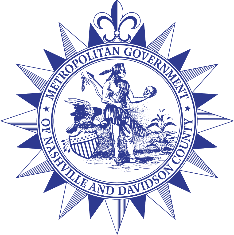 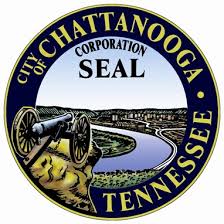 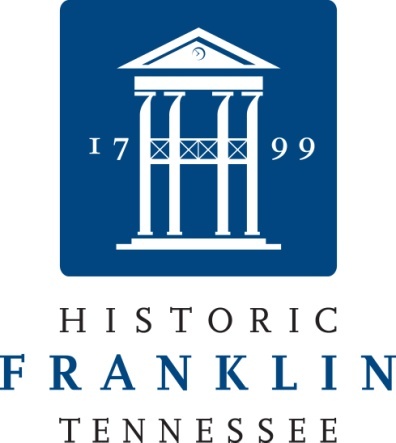 TGFOA Spring Institute – Memphis				                          March 17, 2016
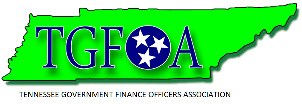 Happy St. Patrick’s Day! & Let’s watch March Madness!
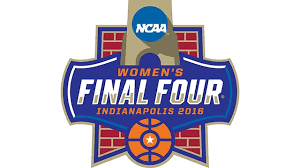 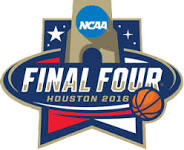 TGFOA Spring Institute – Memphis				                          March 17, 2016